Helpdesk OIKT
Co na Helpdesku děláme?
Komunikace se studenty, zaměstnanci a uchazeči o studium

Řešení vybraných požadavků a Incidentů 

Delegování požadavků a incidentů na ostatní zaměstnance OIKT

Obsluha telefonní ústředny

Aktualizace databáze CZU

Aktualizace dokumentů na Intranetu

Rozesílání informačních emailů
Dotazy a jejich řešení
Změny hesel do systému zaměstnancům, studentům a uchazečům 

Zadávání požadavků na instalaci SW pro zaměstnance

Zadávání nově vytvořených zaměstnanců do systémů

Úpravy a vkládání informací a dokumentů na některé weby ČZU 

Nastavení Wi-Fi eduroam na počítačích studentů

Úprava informací o osobě na veřejném profilu na wp.czu.cz 

Atd.
Sezonní problémy
Potíže při vyplňování návratky ke studiu

Odevzdávání závěrečných prací v UIS

Potíže při přihlašování do e-přihlášky

Párování plateb za přihlášky

Schvalování fotografii studentů

Potíže se zápisem do rozvrhů studentům

Atd.
Jak Helpdesk kontaktovat?
Emailem 




50%
Telefonem




40%
Service desk




10%
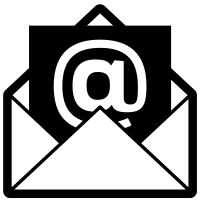 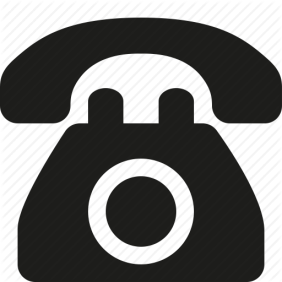 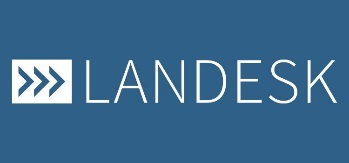 Emailová komunikace
Hlavní komunikační kanál Helpdesku

Odpověď nejpozději týž den, často však do 30 minut

Společný email pro všechny pracovníky

Využíván k rozesílání hromadných zpráv
Příklad řešení
P. XY:
Dobrý den, 
nefunguje mi přihlášení do systému přihlášek.
Přihlašovací jméno je 10448
Prosím o pomoc.
 
Děkuji.
P.XY
r.č. xxxxxxxxxx
Helpdesk:
Dobrý den,změnil jsem jej na prvních 6 číslic z Vašeho rodného čísla.
S pozdravem Antonín Borák
P. XY:
Dobrý den, tak to bohužel stále nejde, znovu jsem vygeneroval nové heslo a nepřihlásím se. Ještě pomůžete? Děkuji P.XY
Helpdesk:
Dobrý den, Vaše heslo jsem nyní změnil na Vaše rodné číslo. Všechny číslice bez lomítka. S pozdravem Jakub Anděl
P. XY:
Dobrý večer, tak bohužel nevím, co dělám špatně, ale stále mi to nefunguje. Znovu jsem vygeneroval nové heslo, ani to, co jste mi nastavil, nešlo. Tak už vážně nevím. P.XY
Helpdesk:
Dobrý den, hlásíte se zde: "http://is.czu.cz/prihlaska/auth/evidence_eprihlasek.pl?lang=cz". S pozdravem Antonín Borák
P. XY:
Dobrý den, 
ano, hlásím se správně, bohužel to stále nefunguje. XY
Helpdesk:
Dobrý den. Přihlášení opravdu funguje v pořádku. Znovu jsem to otestoval S pozdravem Jakub Anděl
P. XY:
Dobrý večer, tak mi to fungovalo 2 dny a opět to nejde. Můžete se zase podívat? Děkuji. P.XY
Helpdesk:
Dobrý den, heslo do e-přihlášky je nyní nastaveno na prvních 6 číslic z Vašeho rodného čísla. Negenerujte si nové, nechte to tak, jak to je. S pozdravem Antonín Borák
P. XY:
Zdravím,
tak dnes to šlo, zkusím zítra, případně se ozvu.
 
Děkuji moc!
S pozdravem
XY
Landesk
Příklad požadavku
Vytvoření nového zaměstnance
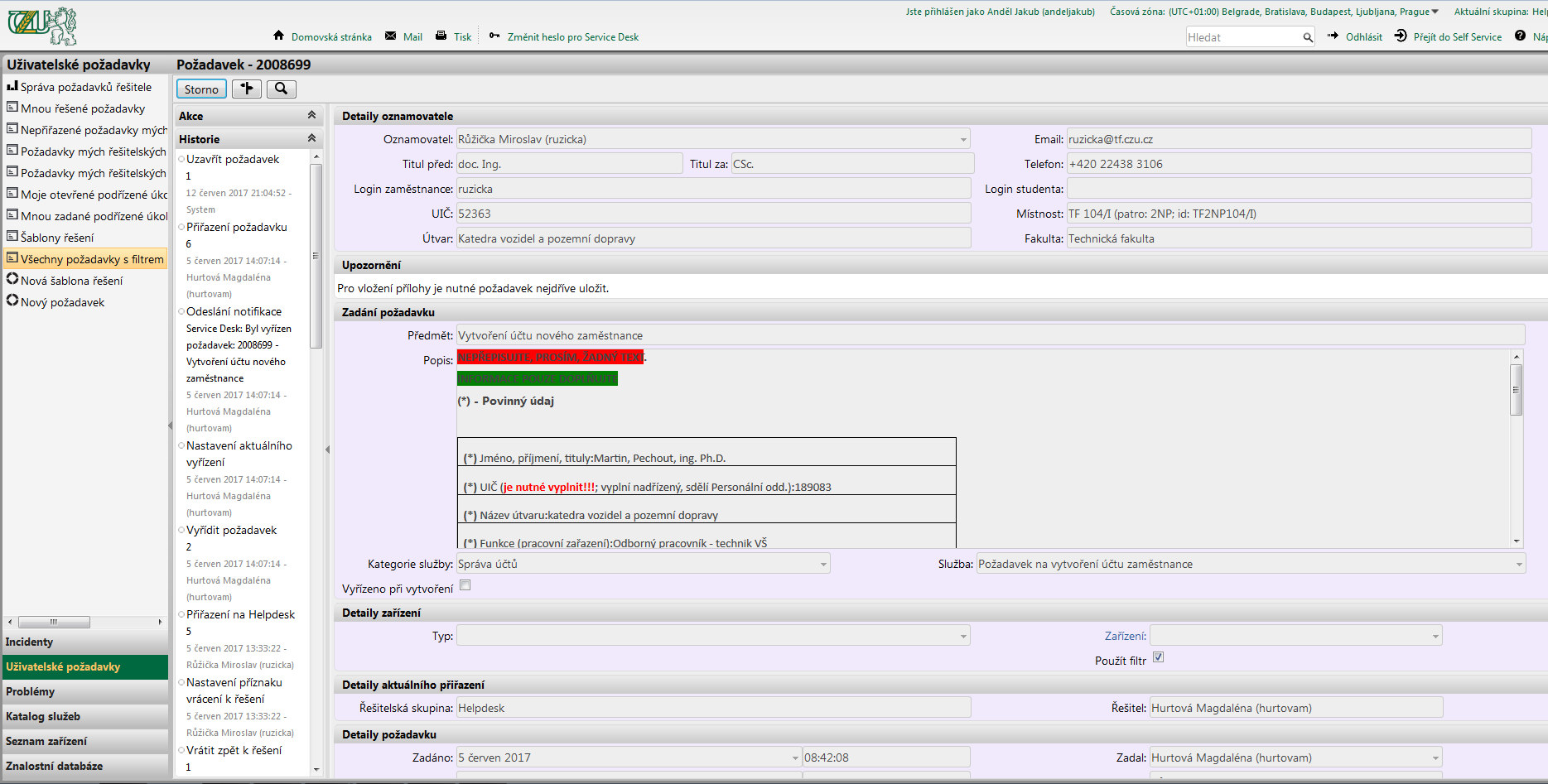 Landesk
Vytvoření zaměstnance v CZU databázi

Přiřazení útvaru

Přiřazení funkcí

Přiřazení loginu

Editace kontaktů
Děkujeme za pozornost